Бишкек шаарындагы Т. Сатылганов атындагы №69 окуу-тарбия комплек- гимназиясы
Заманбап архитектура
Номинация: Жаңы теориялык иштелмелер жана моделдер
Багыты: География, жаратылышты башкаруу, экология жана туризм
Аткарган: равшанбеков сыймык 17.08.2006, темирбеков нурислам 12.09.2006
Ravshanbekovsyimyk@gmail.com  0222219743
Жетекчиси: омурбекова гулзада азимовна
Бишкек 2022
Долбоордун максаты
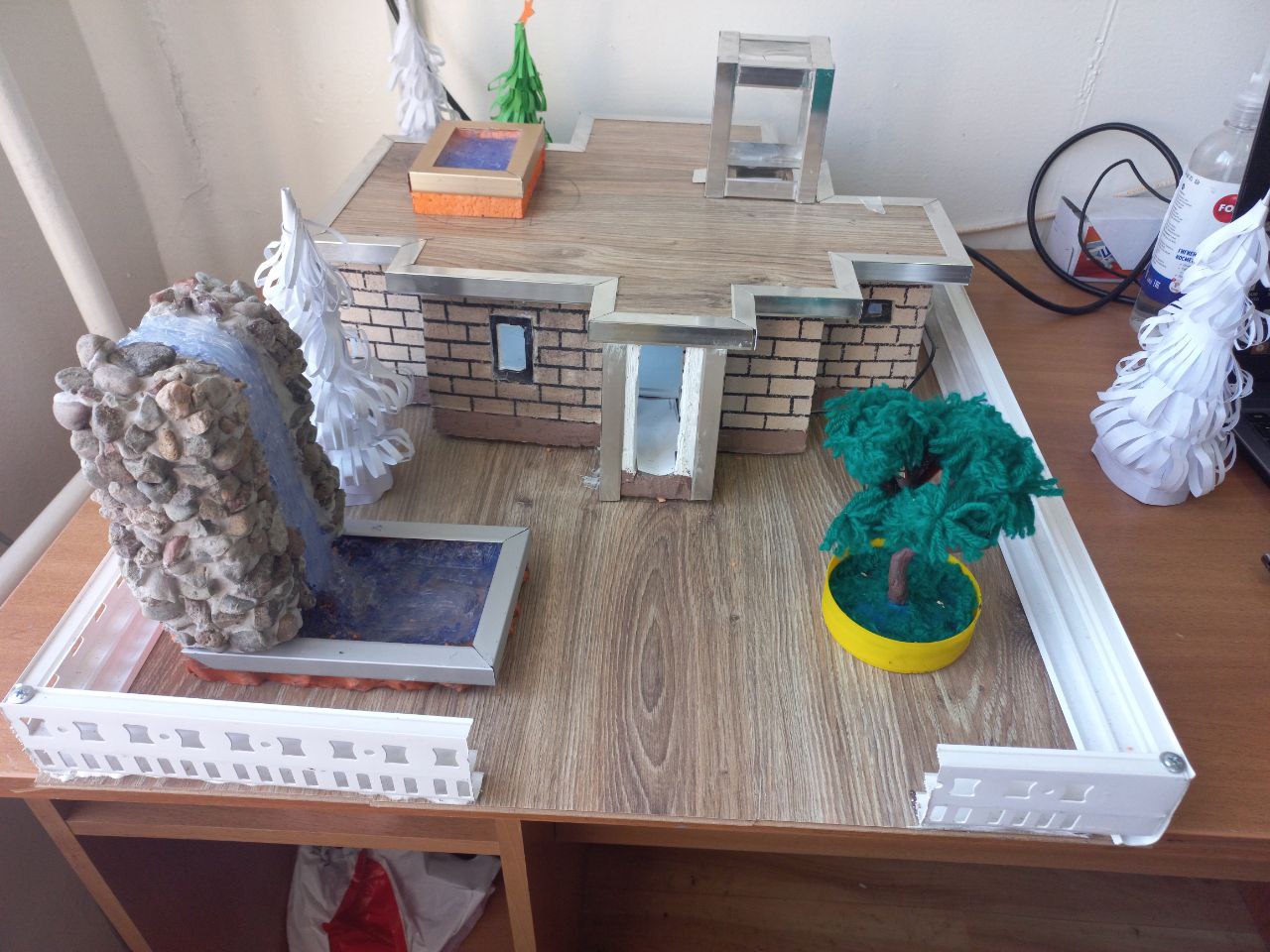 Бул проекттин максаты Кыргызстанда келечекте замамбап архитектурадагы үйлөр  болушун каалайбыз. Адамдын күнүмдүк турмушундагы нерселерин жеңилдетип жана убактысын  үнөмдөө болуп эсептелет.
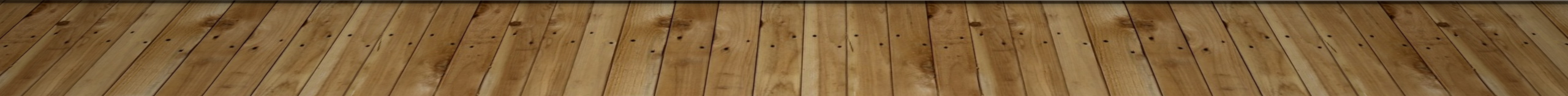 Долбоордун актуалдуулугу
Азыркы учурда Кыргызстандын экологиясы начарлап жана ресурстары азайып бара жаткандыктан,  үйдүн  аянтында бак-дарактар, эс алуу үчүн бассейн, машыгуу үчүн спорт аянтчасы, электр энергиясын алуу үчүн күн батареясы орнотулган.
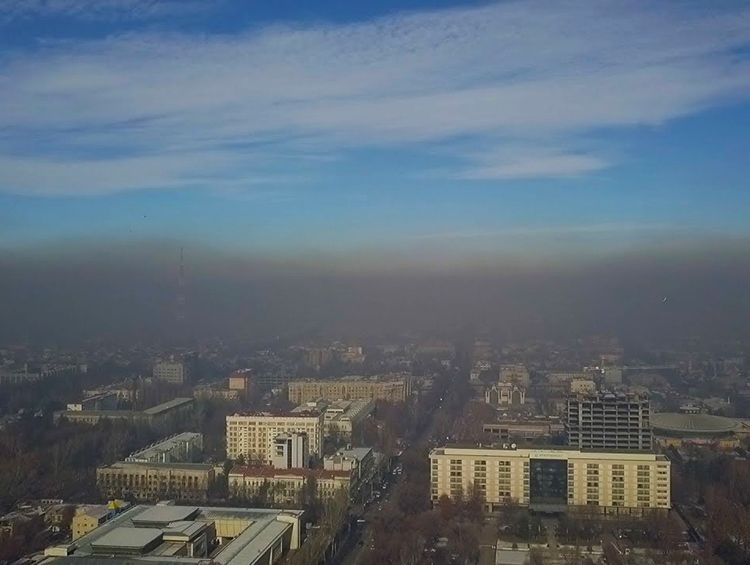 Долбоордун милдети
Бул проекттин милдети өлкөбуздун аянтын үнөмдөө жана адамдын жашоо- тиричилигине керектөөчу бардык нерселерди камтыйт. Кыргызстандагы келечектеги үйлөрдун ушундай болушун элестетебиз. Биздин жарандар башка өнуккөн өлкөлөрдүн шарттарындай жашашын каалайбыз.
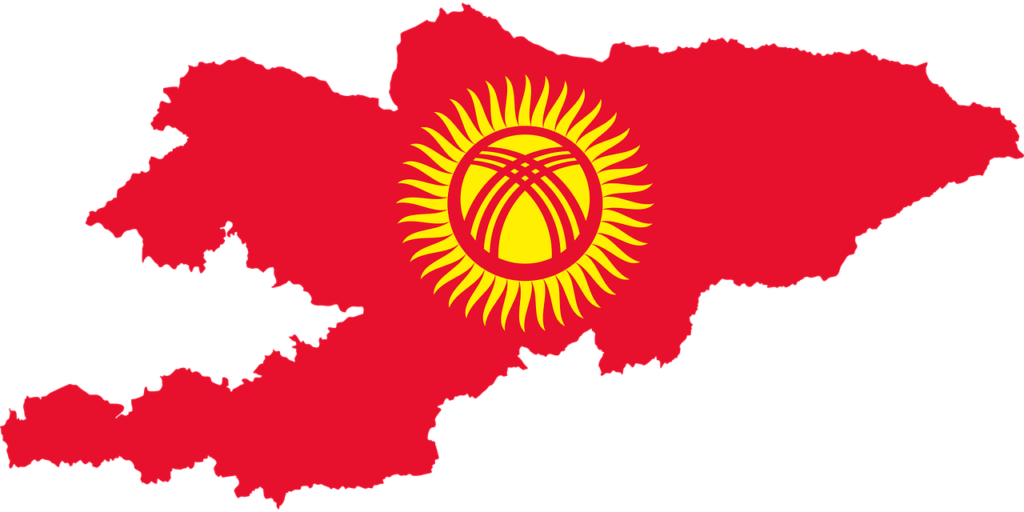 Күтүлүүчү жыйынтык
Бизден күткөн жыйынтык биздин өлкөбүздөгү курулуштардын архитектурасынын минималисттик стилди көздөй өзгөрүшү, адамдын күнүмдүк жашоосунун жеңилдеши, айлана-чөйрө калыбына келиши жана отун энергетика ресурстарынын үнөмдөлүүсү.
Бир нерсе куруудан мурун шаарды ук, 
бир нерсени бузуудан мурун жүрөгүңдү ук.
Норман Фостер